Аркбот - хранители Севера
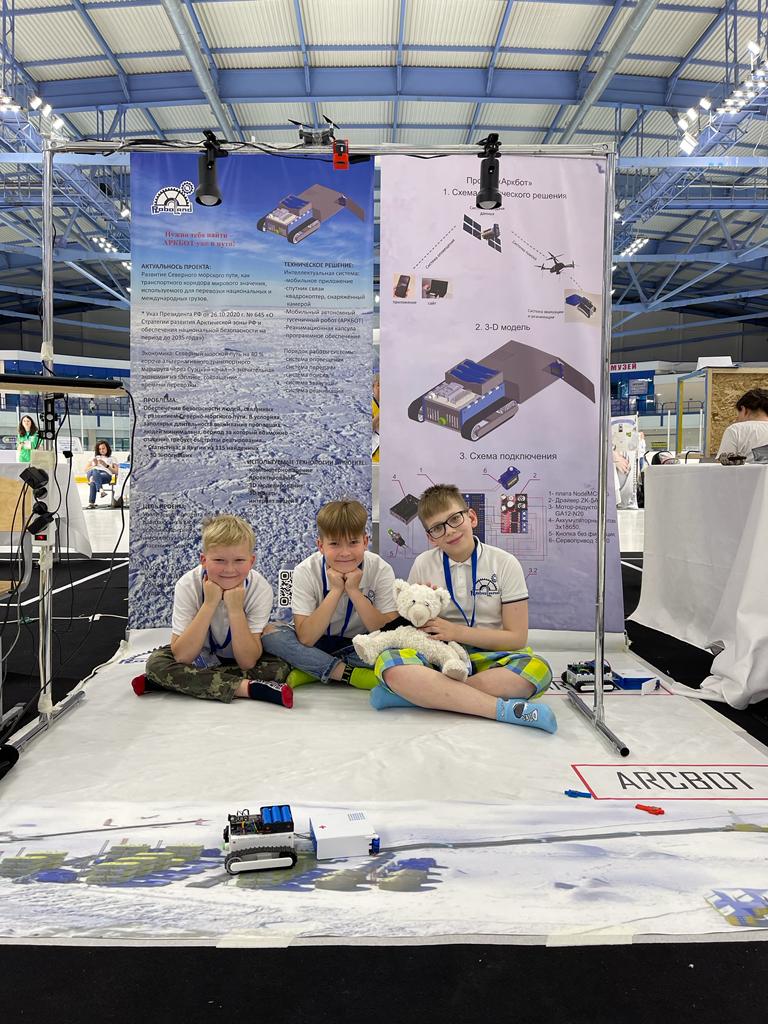 Дмитрий Коннов -  капитан, программист
Александр Романов -  разработчик  и программист
Николай Купцов –  проектировщик и конструктор
Система передачи данных
Схема технического решения
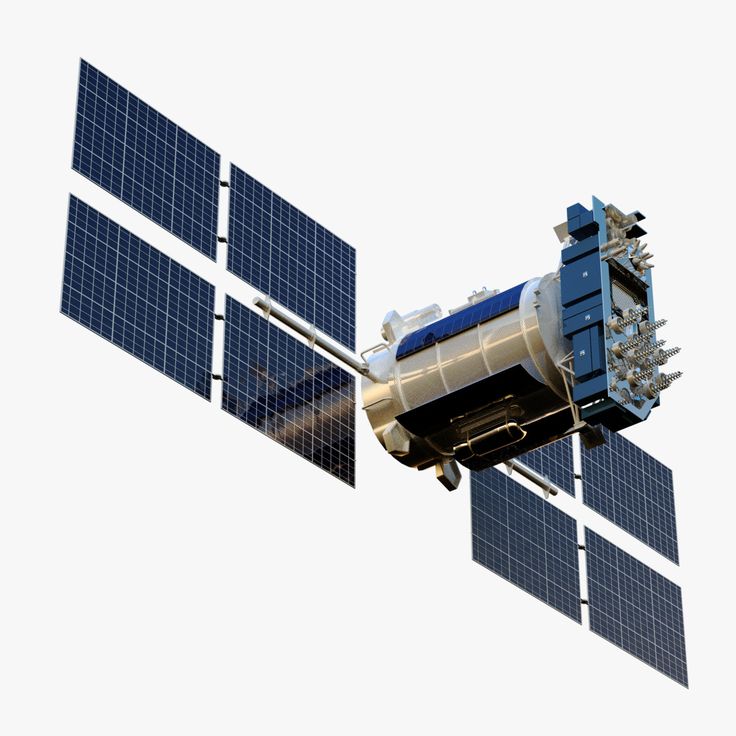 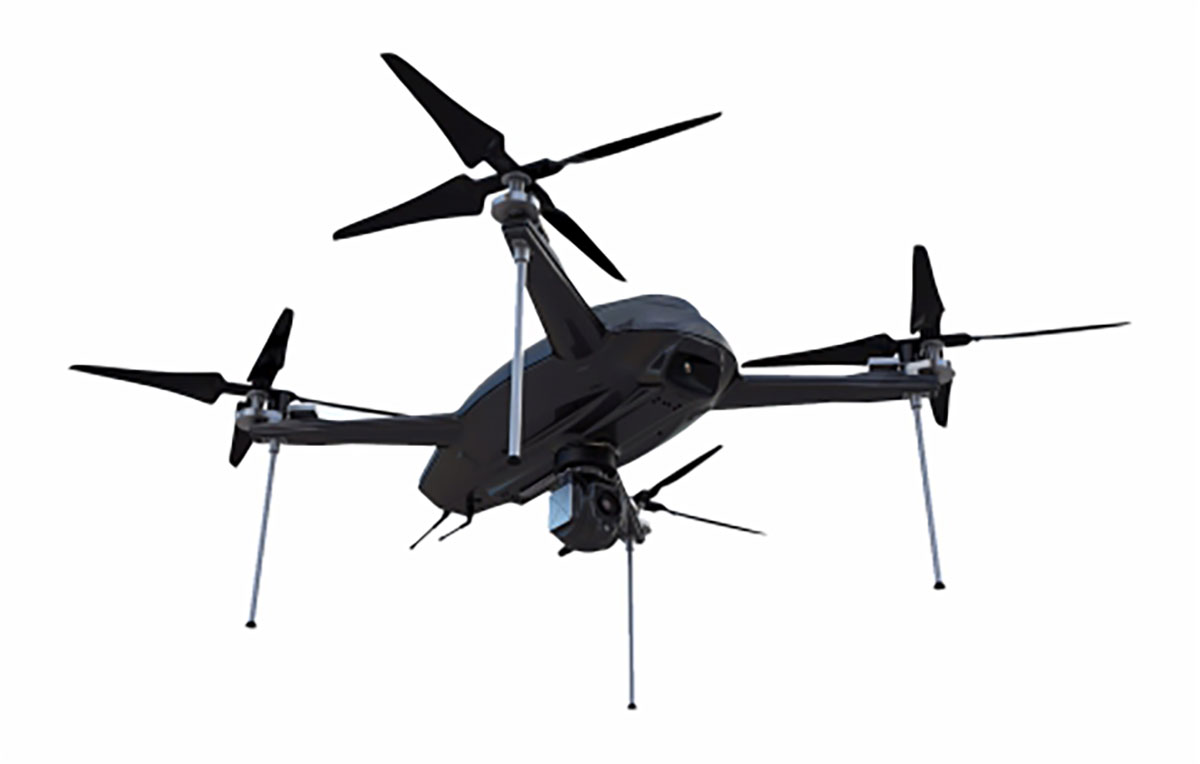 Система поиска
Система оповещения
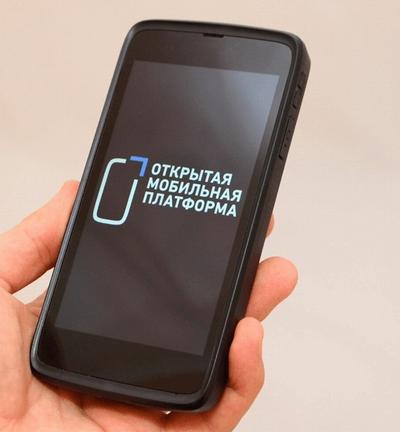 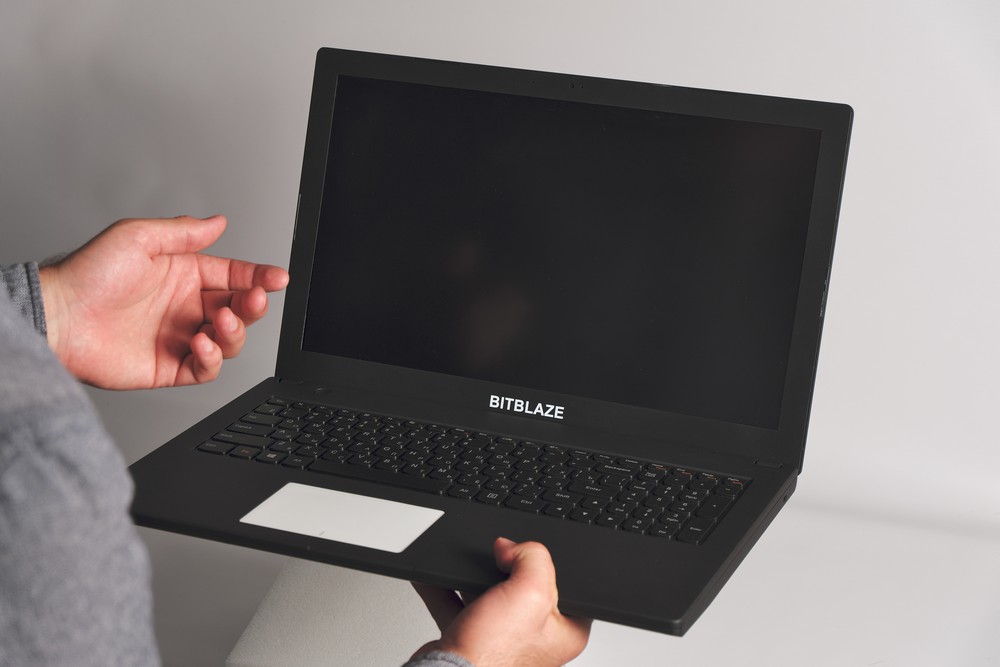 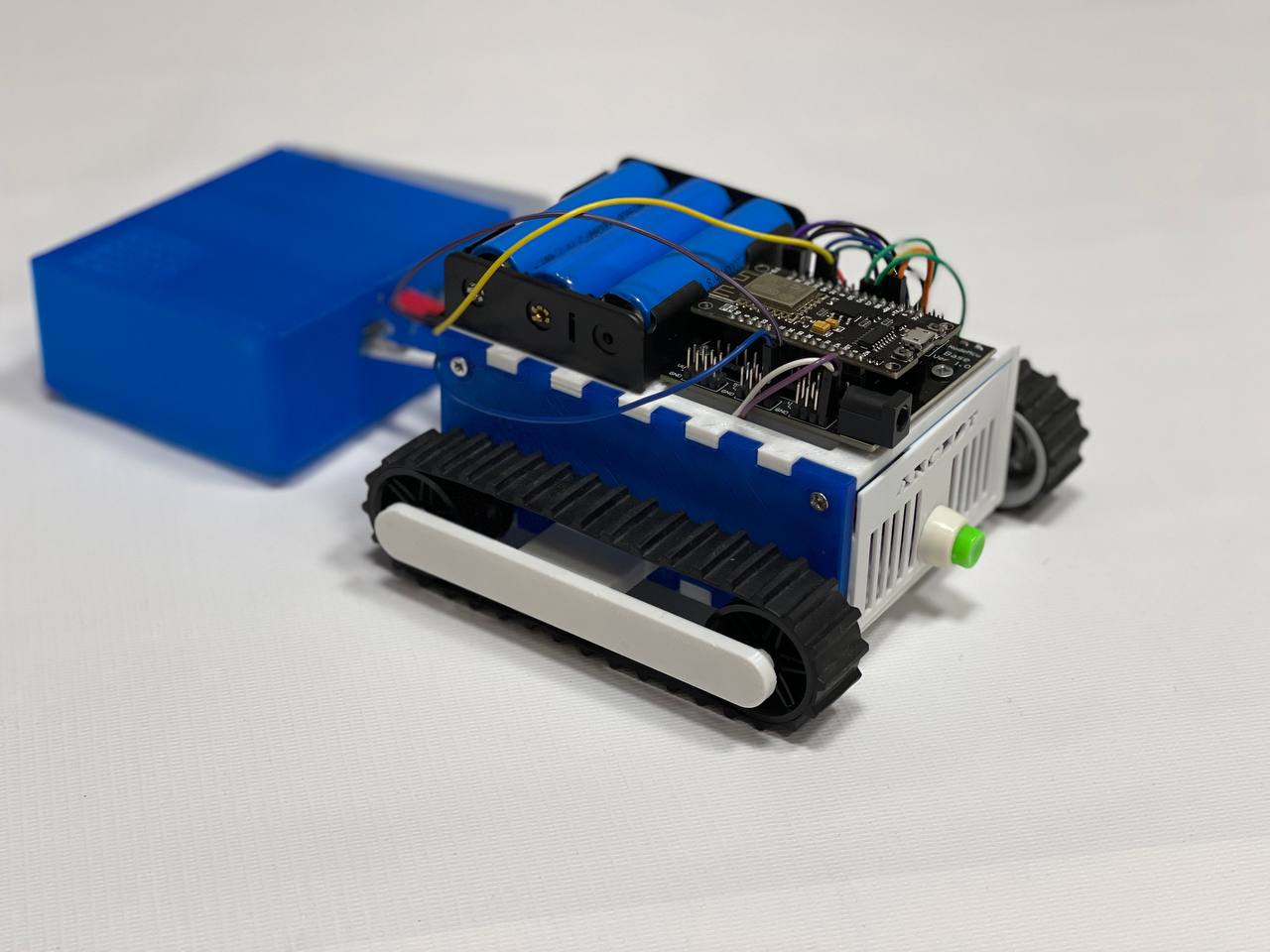 приложение
сайт
Система эвакуации 
и реанимации
Программа для обнаружения человека
Схема подключения
3-D модель
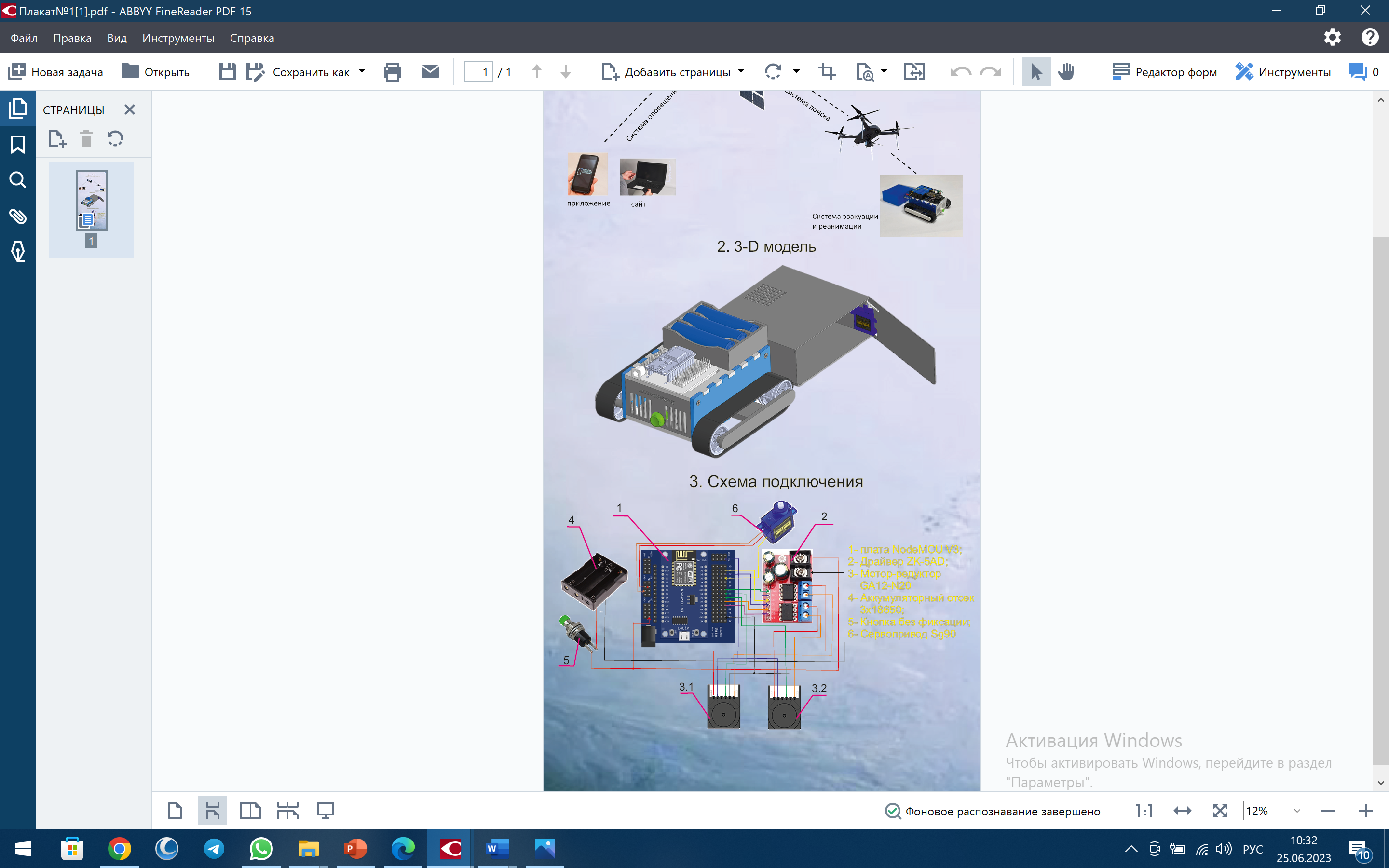 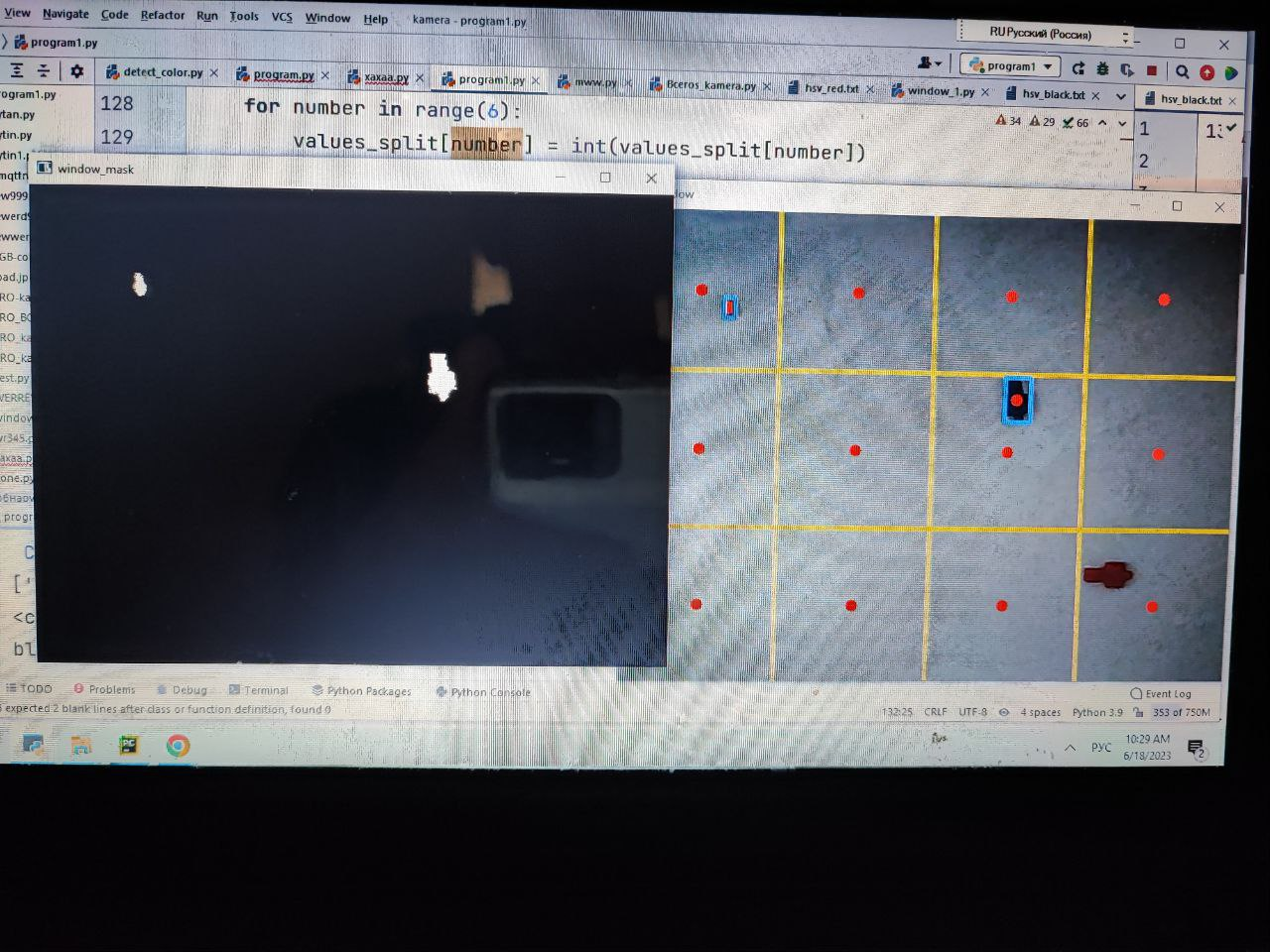 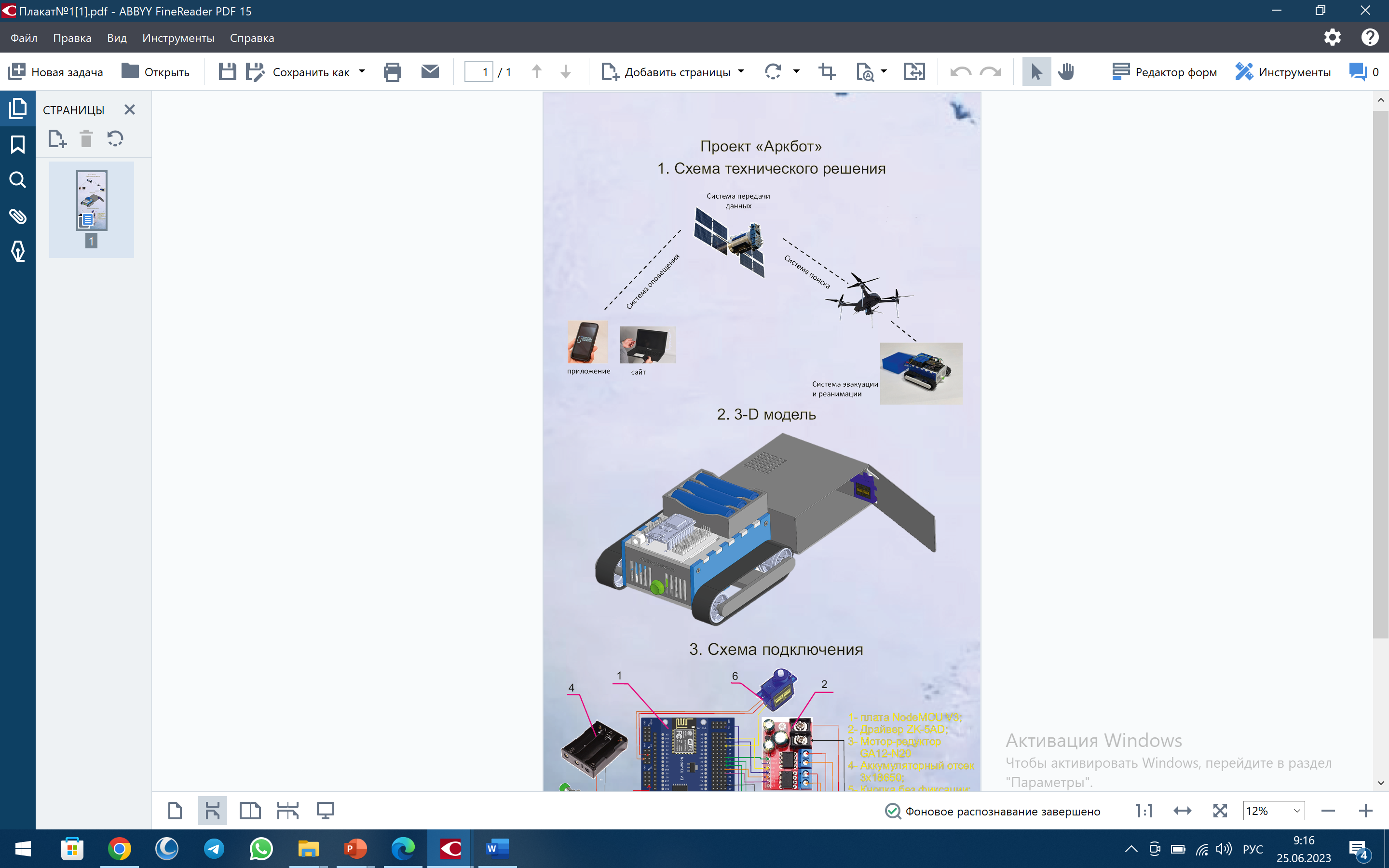 Ждем вас на нашем стенде !!!
Подробности на нашем Телеграмм канале
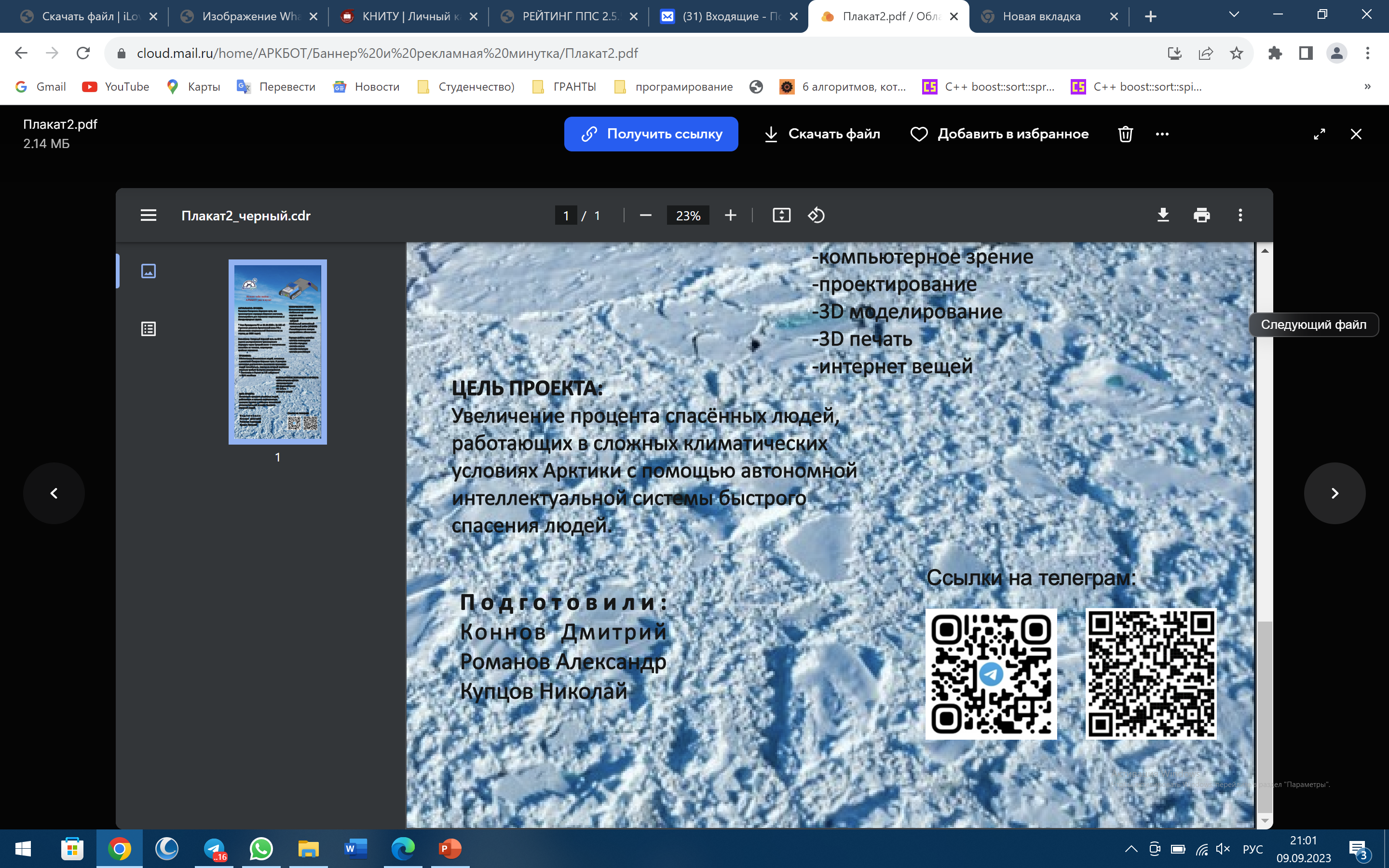